Predkladateľ: Mgr. Adela Stajníková
REMESELNÉ DNI
Škola v Prírode
pre Gymnázium Milana Rúfusa
              Žiar nad Hronom
                 šk. rok 2023/24
REMESELNÉ DNI – ŠKOLA V PRÍRODE
Cieľová skupina: 	žiaci tried TERCIA, KVARTA – 48 žiakov
Aktivity: 
	Vzdelávací študentský kurz zameraný na budovanie a rozvíjanie mäkkých zručností pomocou          praktických zážitkových aktivít a formou interaktívnych diskusií
V rámci projektu si predovšetkým zlepšia kompetencie v oblasti:
• kreativita;
• iniciatívnosť;
• motivácia a vytrvalosť;
• spolupráca s inými;
• učenie sa skúsenosťou.
Zameranie – staré remeslá
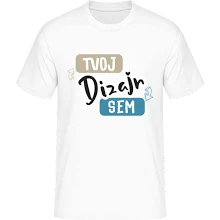 Včelárstvo
Výroba mydla
Keramika
Potlač na tričká
Výroba suvenírov
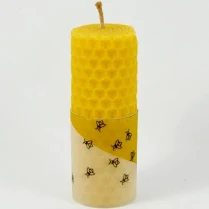 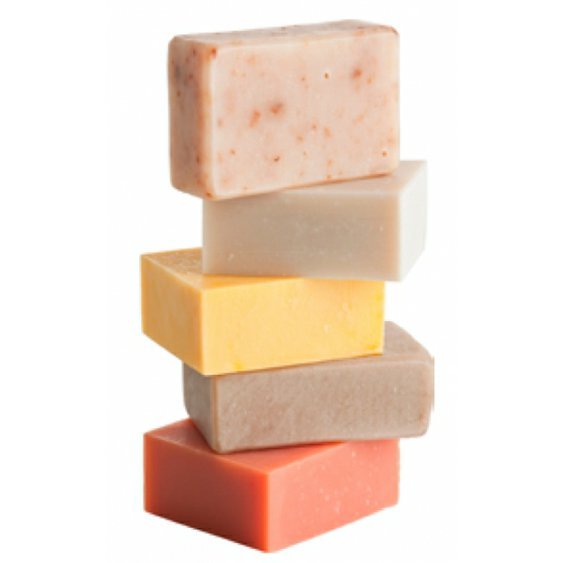 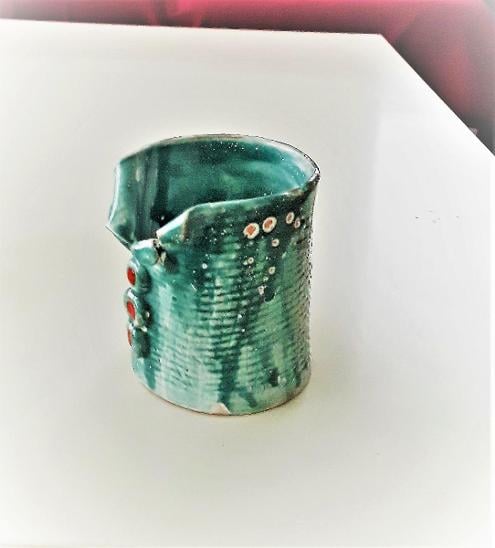 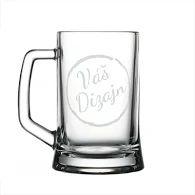 1. Deň – Včelárstvo a výroba sviečok
Odchod zo školy 
Návšteva včelej farmy, beseda o včelách a slovenskom včelárstve, starostlivosť o včely, vytáčanie medu
Diskusia o dôležitosti včiel a ich produktov na náš život, prezentácia a videá zo života včiel
Príchod do školy v prírode

Praktická časť: Výroba sviečok z prírodného vosku, prípadne výroba mydla z mydlovej hmoty
2. Deň - keramika
Oboznámenie sa s rôznymi druhmi hliny a s technikami ručnej výroby keramiky, spôsoby sušenia hliny
Engobovanie, glazovanie
Technika sagrafito
Vypaľovanie
Videá s praktickými ukážkami
Praktická časť: ručná výroba z hliny, modelovanie, obtláčanie, technika sagrafito, engobovanie a glazovanie vopred vypálených polotovarov
3. Deň – Práca s plotrom – výroba tričiek s potlačou
Postup pri výrobe tričiek s potlačou – sublimačná tlač, aplikácia nažehlovacieho vinylu
Predstavenie práce s plotrom Cricut Joy, využitie plotra 
Grafické návrhy – tvorba v grafických programoch a ukladanie obrázkov v .svg, .jpg,...
Videá s ukážkami postupu práce

Praktická časť: grafický návrh vlastného trička v programe na PC, rezanie návrhov s pomocou plotra, aplikácia na tričká
4. Deň – výroba suvenírov
Využitie plotra Cricut Joy pri výrobe suvenírov, postup pri výrobe suvenírov zo skla - gravírovanie, používanie leptacej pasty, postup pri aplikácii permanentného vinylu na darčekové predmety
Videá s ukážkami postupu práce

Praktická časť: transfer permanentného vinylu na predmety – poháre, zápisníky a iné, použitie pasty Glass Etching Pentart na suveníry zo skla – poháre

Výstava zhotovených prác
5. Deň – záverečné zhodnotenie
Predstavenie výrobkov formou krátkej reklamy
Záverečné zhrnutie a vyhodnotenie prác študentov
Diskusia o možnom ďalšom využití získaných zručností
Odchod zo školy v prírode
PredpokladanÉNÁKLADY
Požadovaná podpora – 8 000,00 EUR




Vlastné zdroje – 200,00 EUR 
        (kancelárske potreby, odmeny, občerstvenie)
Ďakujeme, ŽE ste VENOVALI ČAS NAŠEJ ŽIADOSTI